Lesson 106
Affixes Review 1
[Speaker Notes: ufliteracy.org]
Lesson 106
Affixes Review 1
[Speaker Notes: See UFLI Foundations lesson plan Step 1 for phonemic awareness activity.]
[Speaker Notes: See UFLI Foundations lesson plan Step 2 for student phoneme responses.]
y
er
e
t
s
kn
wr
mb
ou
ow
oi
oy
ea
au
aw
augh
ew
ui
ue
[Speaker Notes: See UFLI Foundations lesson plan Step 3 for auditory drill activity.]
[Speaker Notes: No slides needed for auditory drill.]
[Speaker Notes: See UFLI Foundations lesson plan Step 4 for blending drill word chain and grid. 
Visit ufliteracy.org to access the Blending Board app.]
[Speaker Notes: See UFLI Foundations lesson plan Step 5 for recommended teacher language and activities to introduce the new concept.]
Morphemes
word parts that change a word’s meaning
Suffixes and prefixes are types of morphemes.
Suffix
morpheme added to the end of a word
-ed
-ing
change verb tense
started
starting
-s
-es
make nouns plural
cats
change verb tense
runs
-er
-est
more than
the most
make comparisons
fast
faster fastest
-ly
makes describing words
quickly
-less
without
helpless
-ful
full of
hopeful
Prefix
morpheme added to the beginning of a word
un-
not or opposite
untie
unzip
pre-
before
preview
re-
again or go back
replay
return
dis-
not or apart
dislike
disconnect
unfinished
going
jumped
mixes
smarter
loudest
slowly
harmful
spotless
preset
restart
unkind
dislike
[Speaker Notes: See UFLI Foundations lesson plan Step 5 for words to spell.
Handwriting paper to model spelling.]
[Speaker Notes: See UFLI Foundations lesson plan Step 5 for words to spell.
Handwriting paper for guided spelling practice.]
Insert brief reinforcement activity and/or transition to next part of reading block.
Lesson 106
Affixes Review 1
New Concept Review
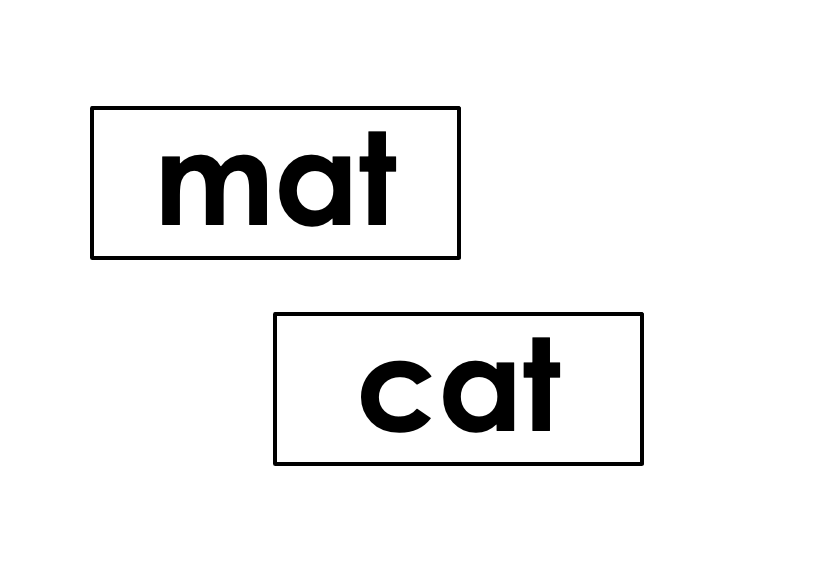 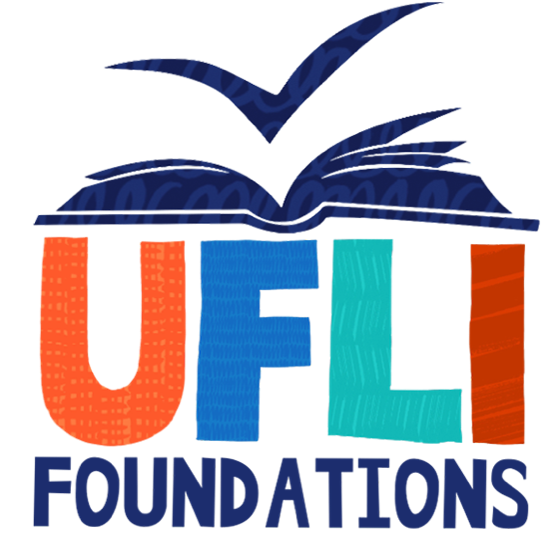 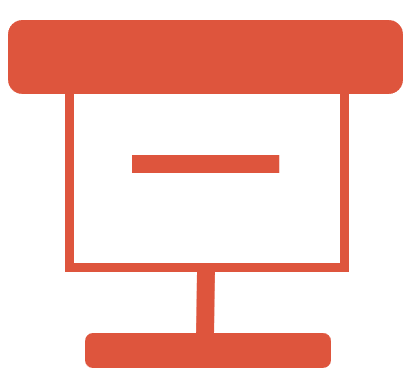 [Speaker Notes: See UFLI Foundations lesson plan Step 5 for recommended teacher language and activities to review the new concept.]
Suffix
morpheme added to the end of a word
-ed
-ing
change verb tense
started
starting
-s
-es
make nouns plural
cats
change verb tense
runs
-er
-est
more than
the most
make comparisons
fast
faster fastest
-ly
makes describing words
quickly
-less
without
helpless
-ful
full of
hopeful
Prefix
morpheme added to the beginning of a word
un-
not or opposite
untie
unzip
pre-
before
preview
re-
again or go back
replay
return
dis-
not or apart
dislike
disconnect
smaller
harmless
replay
hopeful
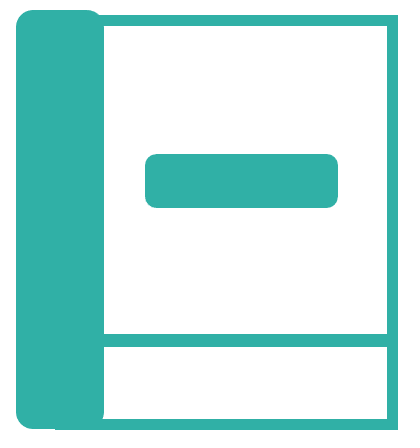 [Speaker Notes: See UFLI Foundations lesson plan Step 6 for word work activity. 
Visit ufliteracy.org to access the Word Work Mat apps.]
[Speaker Notes: See UFLI Foundations lesson plan Step 7 for irregular word activities.
The white rectangle under each word may be used in editing mode. Cover the heart and square icons then reveal them one at a time during instruction.]
[Speaker Notes: See UFLI Foundations manual for more information about reviewing irregular words.]
truth
[Speaker Notes: Lesson 103+

U represents the /ū/ sound, which is only irregular because it come in the middle of a word (i.e., no silent e at the end, no UI vowel team).  

The white rectangle under the word may be used in editing mode. Cover the heart and square icons then reveal them one at a time during instruction.]
truly
[Speaker Notes: Lesson 103+

U represents the /ū/ sound, which is only irregular because it come in the middle of a word (i.e., no silent e at the end, no UI vowel team).  

The white rectangle under the word may be used in editing mode. Cover the heart and square icons then reveal them one at a time during instruction.]
[Speaker Notes: Handwriting paper for irregular word spelling practice. Use as needed. 
See UFLI Foundations manual for more information about reviewing irregular words.]
[Speaker Notes: See UFLI Foundations lesson plan Step 8 for connected text activities.]
Ride your bike slowly to prevent a crash.
He discovered a mistake and had to redo his work.
We are truly thankful for all the gifts.
[Speaker Notes: See UFLI Foundations lesson plan Step 8 for sentences to write.]
[Speaker Notes: The UFLI Foundations decodable text is provided here. See UFLI Foundations decodable text guide for additional text options.]
Words Matter
It is important to remember that words matter. The words we say can impact how we feel and how we make other people feel.
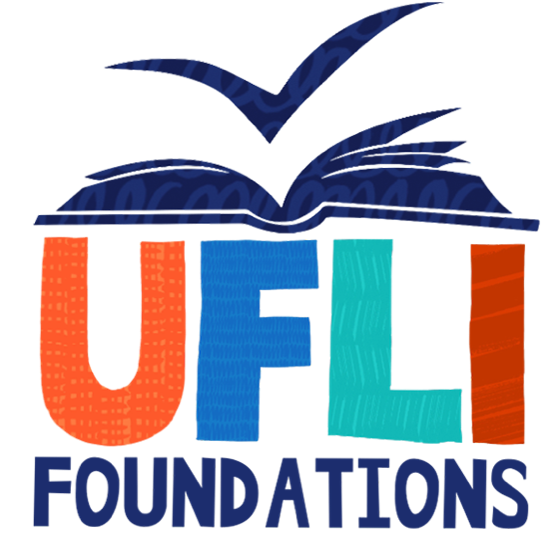 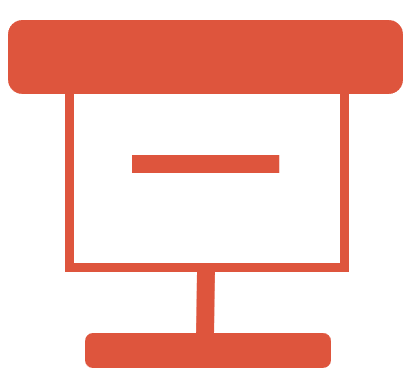 Kind words are powerful. We are more likely to get what we need when we ask nicely. We can also use kind words to express our feelings and share what we are thankful for. Think of a time someone gave you a compliment. It probably made you feel cheerful.
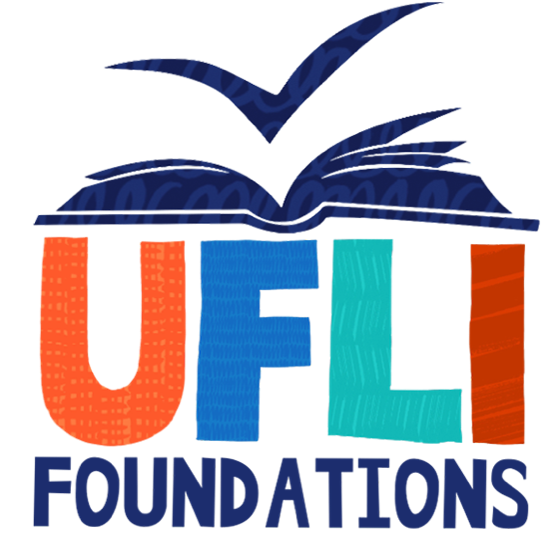 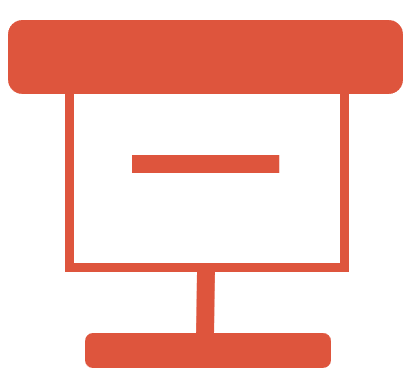 Unkind words are powerful too. They can be deeply painful and disrespectful. Has anyone ever said something unkind to you? It probably made you feel dreadful.
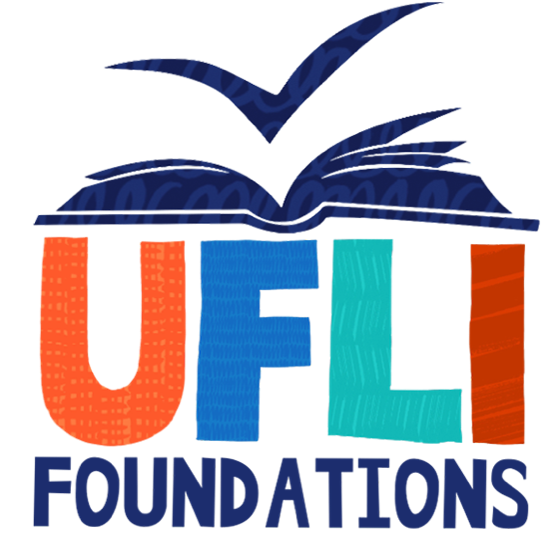 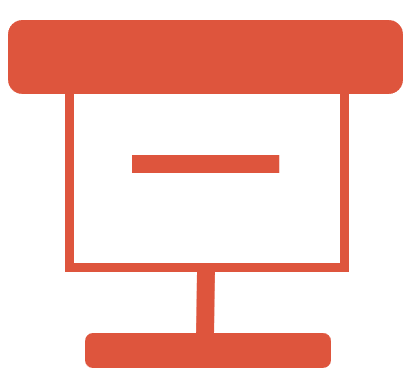 Nobody is flawless, we all make mistakes. If we say something hurtful, we can stop, reflect, and retry. Hopefully, we can all think deeply about the words we say to make everyone’s day a bit more delightful.
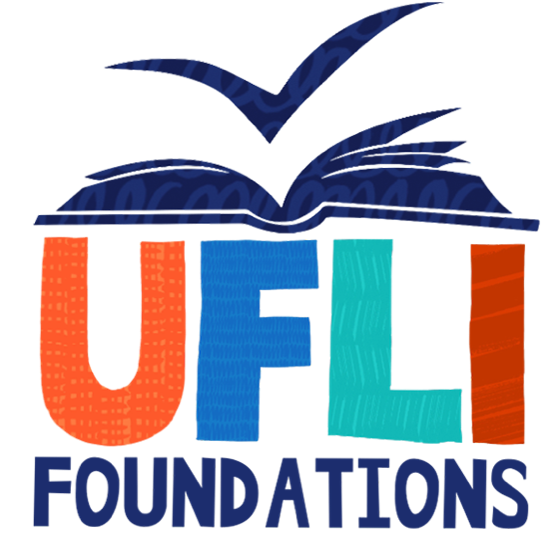 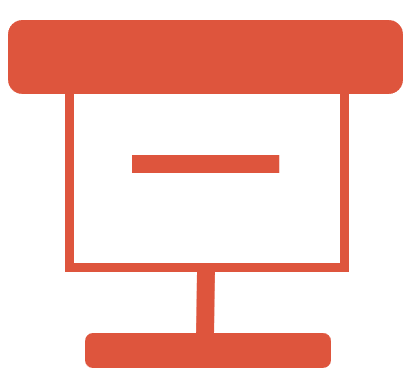 Insert brief reinforcement activity and/or transition to next part of reading block.